MODULE VI
Image processing – Introduction - Fundamental steps in image processing – digital image representations – relationship between pixels – gray level histogram –spatial convolution and correlation – edge detection – Robert, Prewitt, Sobel.
Text Book
E. Gose, R. Johnsonbaugh and S. Jost., Pattern Recognition and Image Analysis, PHI PTR, 1996
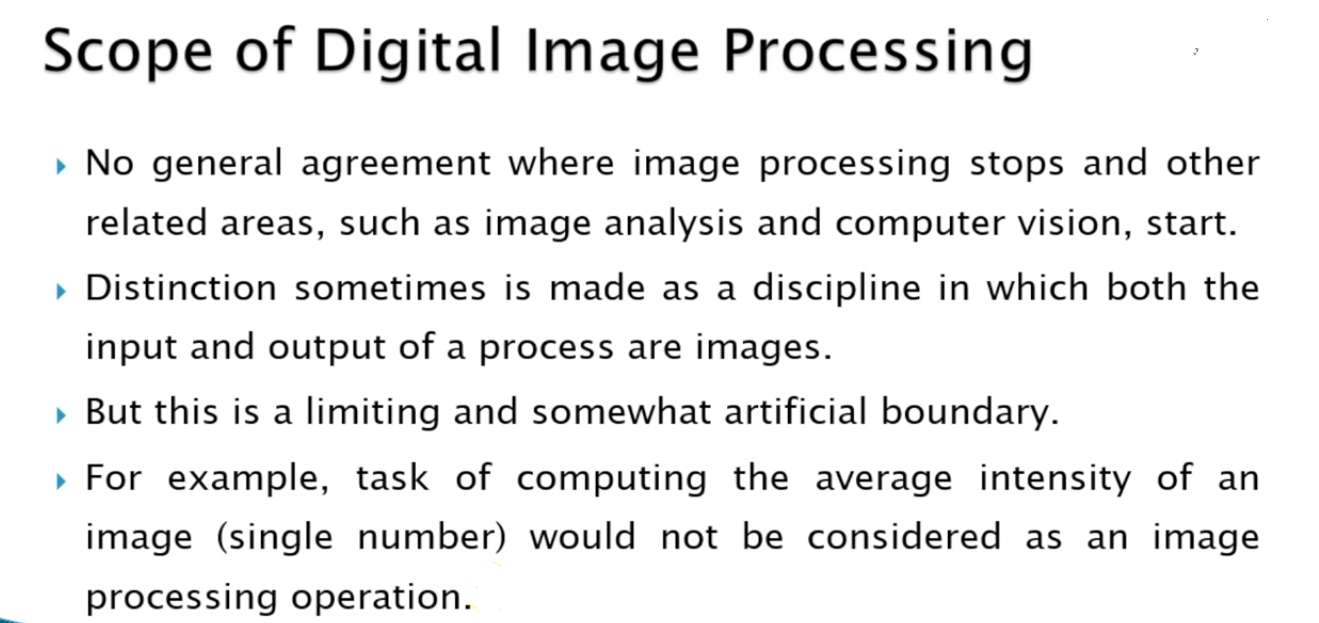 Considering  3 types of computerized processes
Digital Image Processing
Refers to processing digital images by means of a digital computer
Fundamental Steps in Digital Image Processing:
Outputs of these processes generally are images
Colour Image Processing
Wavelets & Multiresolution processing
Image Compression
Morphological Processing
Knowledge Base
Image Restoration
Segmentation
Outputs of these processes generally are image attributes
Image Enhancement
Representation & Description
Image Acquisition
Object Recognition
Problem Domain
Step 1: Image Acquisition
Involves preprocessing, such as scaling
Refers to the process of capturing real-world images & storing them into a computer
Step 2: Image Enhancement
The process of manipulating an image so that the result is more suitable than the original for specific applications. 
bring out details that are hidden
highlight certain features of interest in an image.
Eg:- increasing the contrast of an image to look better
Step 3: Image Restoration
Improving the appearance of an image
Blurred  images can be removed
Tend to be  based on mathematical or probabilistic models.
objective
Enhancement, on the other hand, is based on human subjective preferences regarding what constitutes a “good” enhancement result.
Step 4: Colour Image Processing (1)
Is an area that has been gaining its importance because of significant increase in the use of digital images over the internet.
Requires an understanding of the physics of light as well as the physiology of color perception
Step 4: Colour Image Processing (2)
Color is the perceptual sensation of light in the visible range incident upon the retina
Color is used as the basis for extracting features of interest in an image
Step 5: Wavelets & Multiresolution Processing
Are the foundation for  representing images in various degrees of resolution. 
Wavelet transform divides a signal into a number of segments each corresponding to a different frequency band
Step 6: Compression
Techniques for reducing the storage required to save an image or the bandwidth required to transmit it.
JPEG – image compression standard
Joint photographic Expert Group
Step 7: Morphological Processing
Tools for extracting image components that are useful in the representation and description of shape.
Step 8: Image Segmentation
partition an image into its constituent parts or objects.
Autonomous Segmentation is one of the most difficult tasks in digital image processing
Step 9: Representation and Description
Representation: Make a decision whether the data should be represented as a boundary or as a complete region. 
It is almost always follows the output of a segmentation stage.
Boundary Representation: Focus on external shape characteristics, such as corners
Region Representation: Focus on internal properties, such as texture or skeleton shape
Step 9: Representation and Description
Choosing a representation is only part of the solution for transforming raw data into a form suitable for subsequent computer processing (mainly recognition)
	- Description: also called, feature selection, deals with extracting attributes that result in some information of interest.
Step 10: Object Recognition
the process that assigns label to an object based on the information provided by its description.
Eg:- vehicle
Step 11: Knowledge Base
Knowledge about a problem domain is coded into an image processing system in the form of a knowledge database.
Basic Relationship between pixels
8-Neighbours
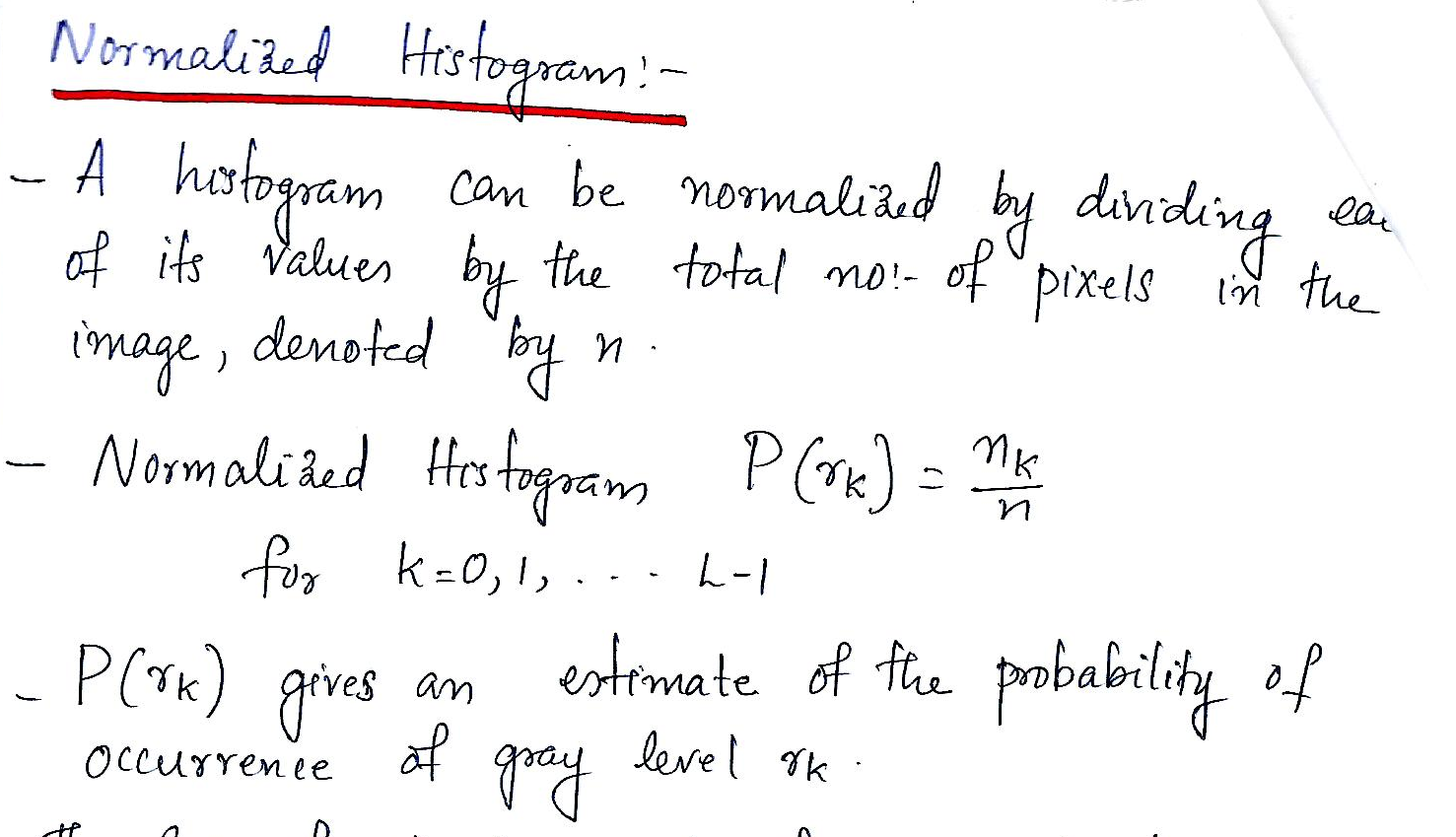 Step 4: mapping of gray-level by one-to-one correspondence
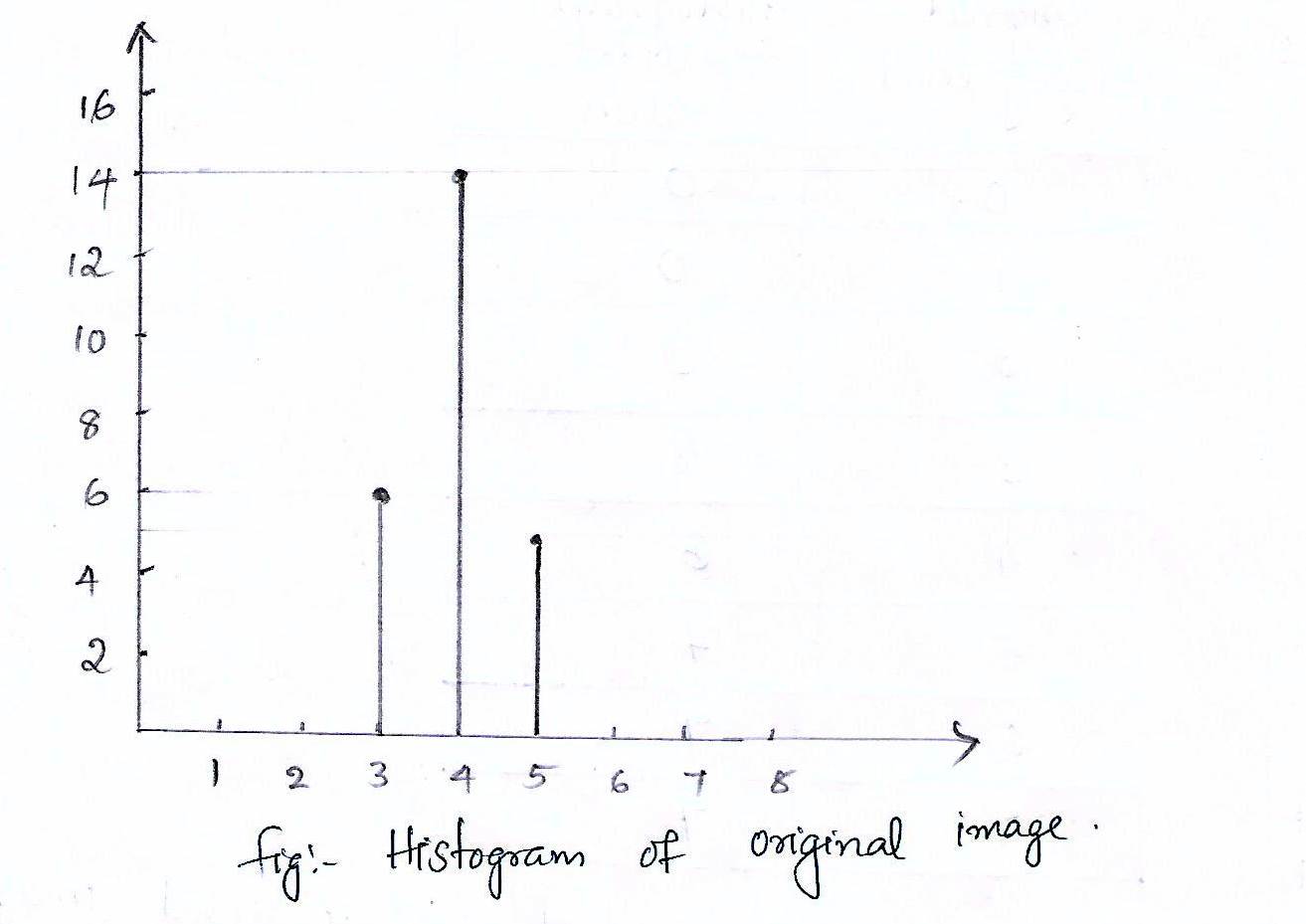 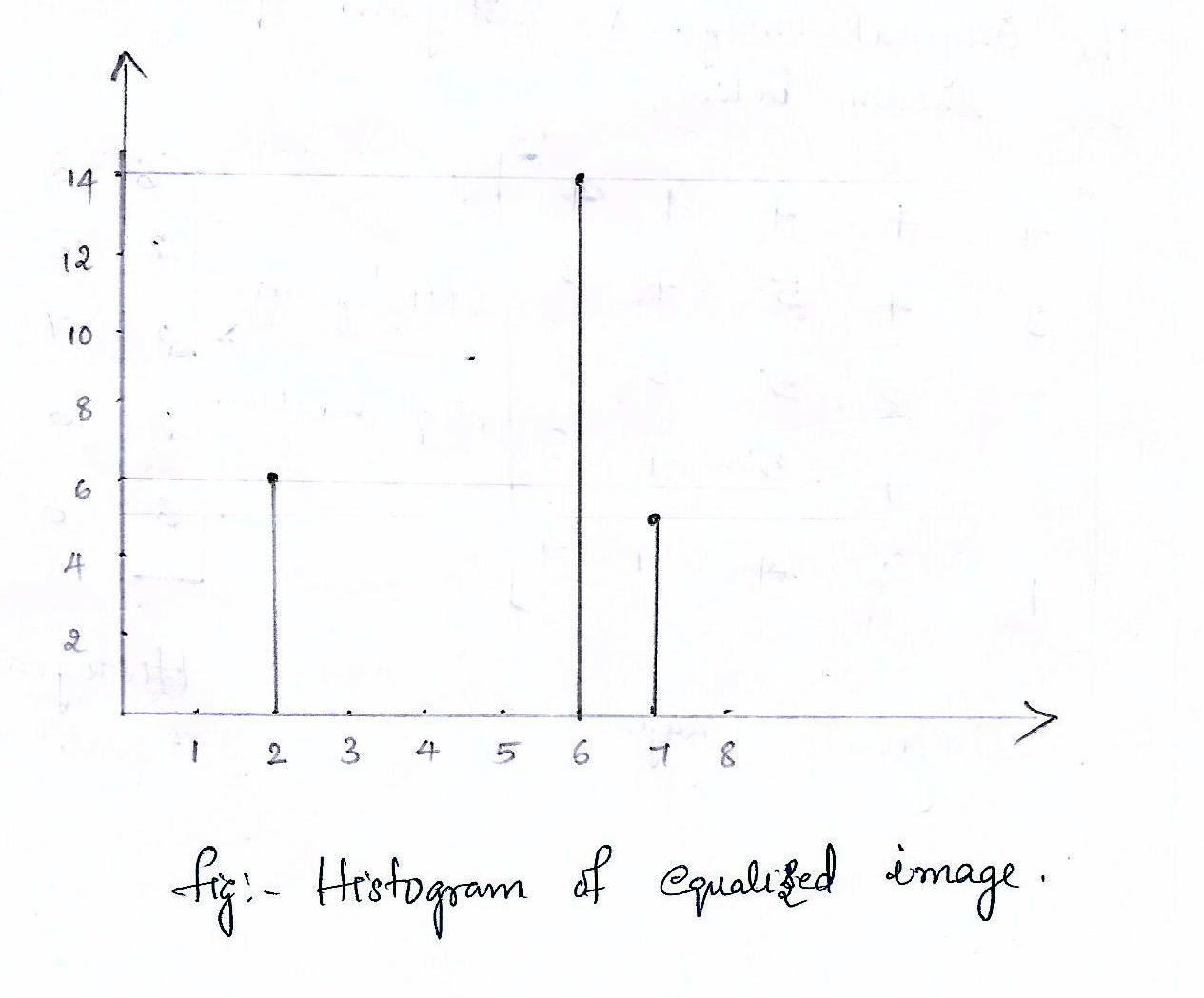 Edge Detection
Why Edge Detection?
Edge point Detection
Edge Localization
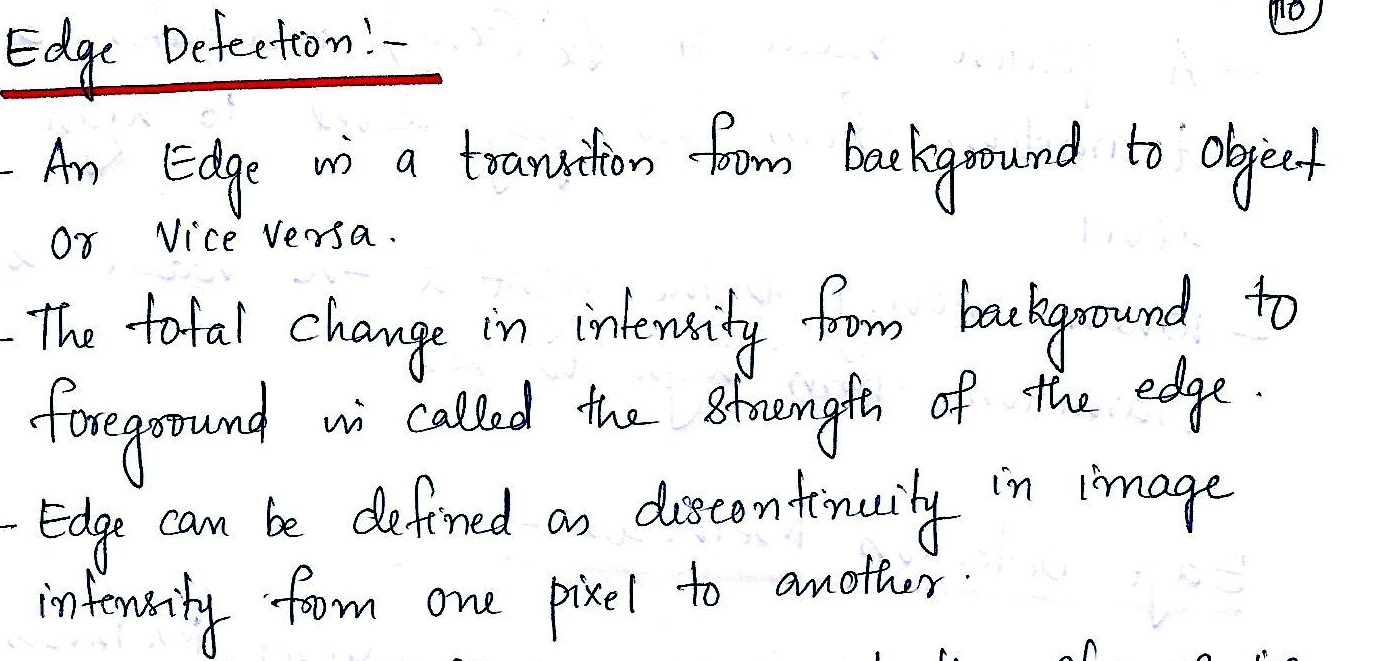 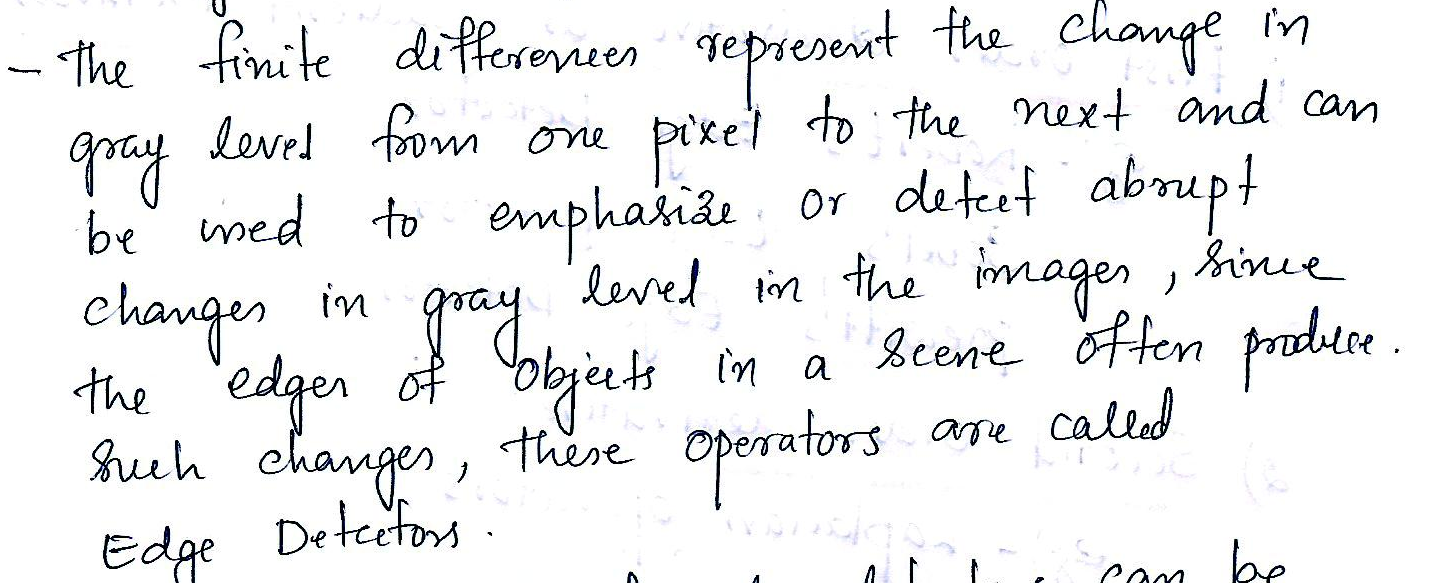 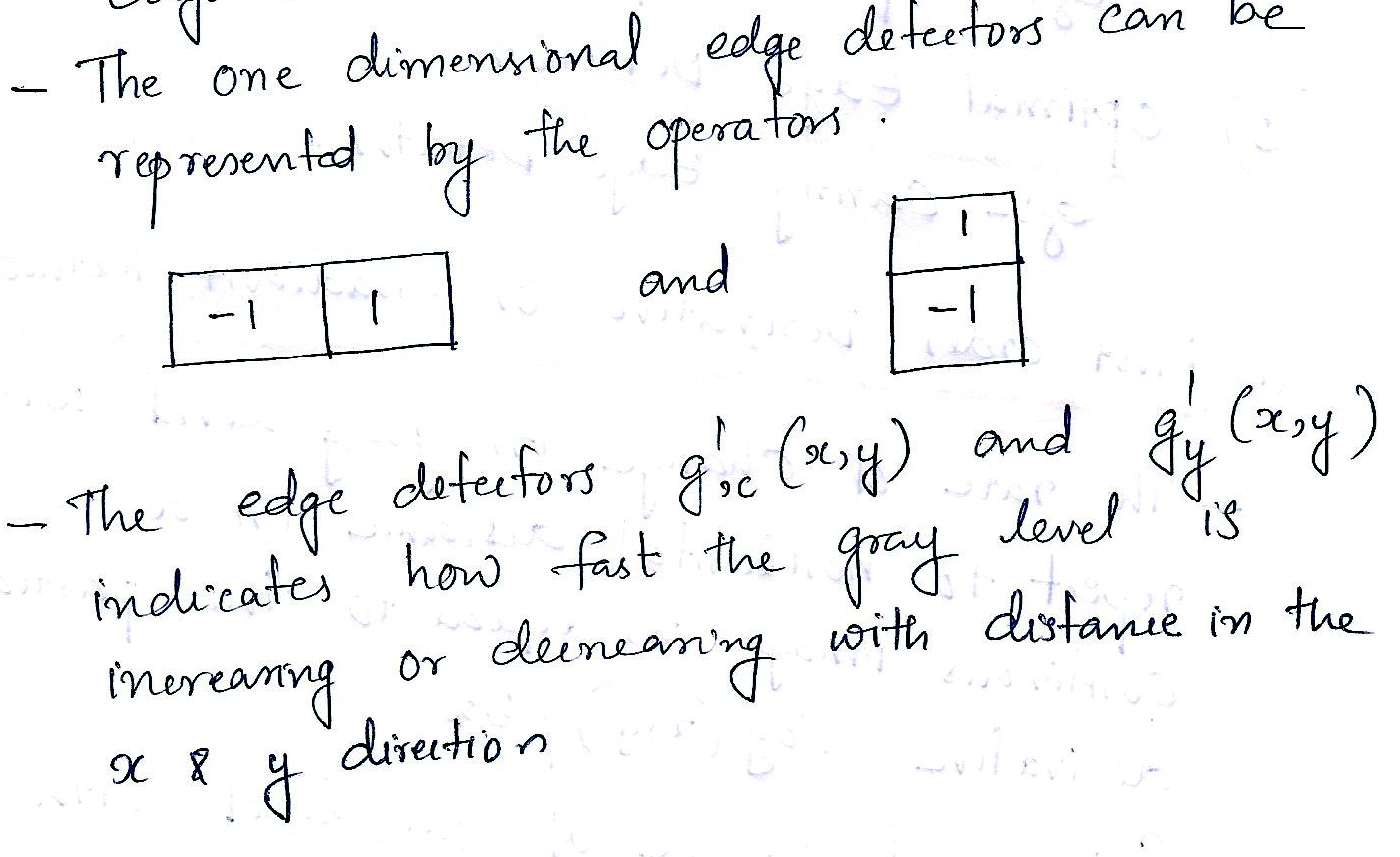 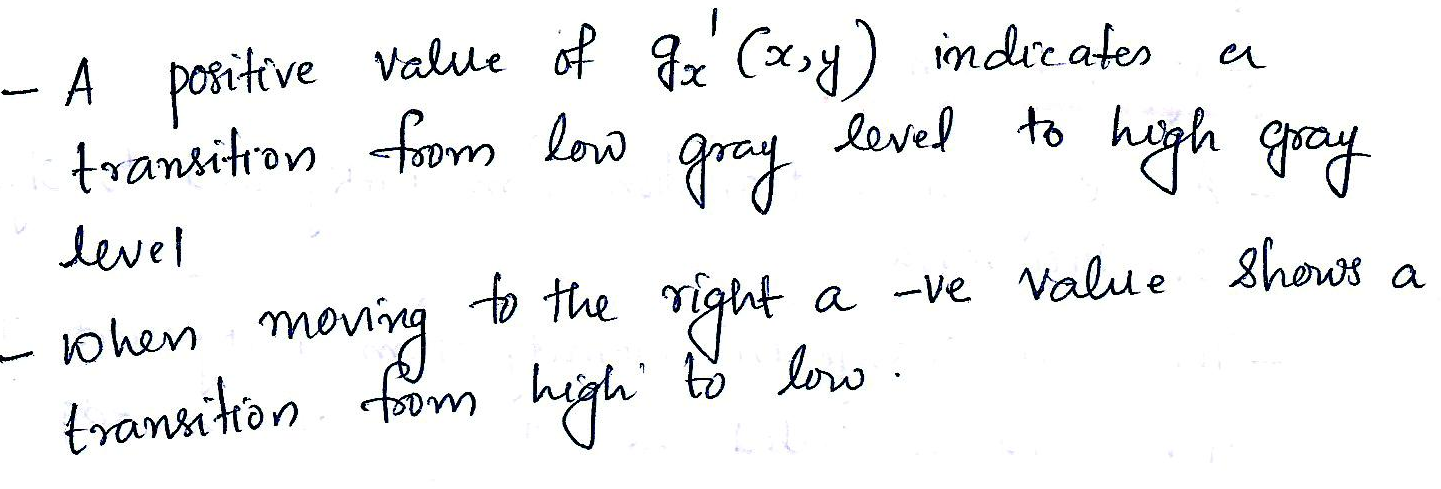 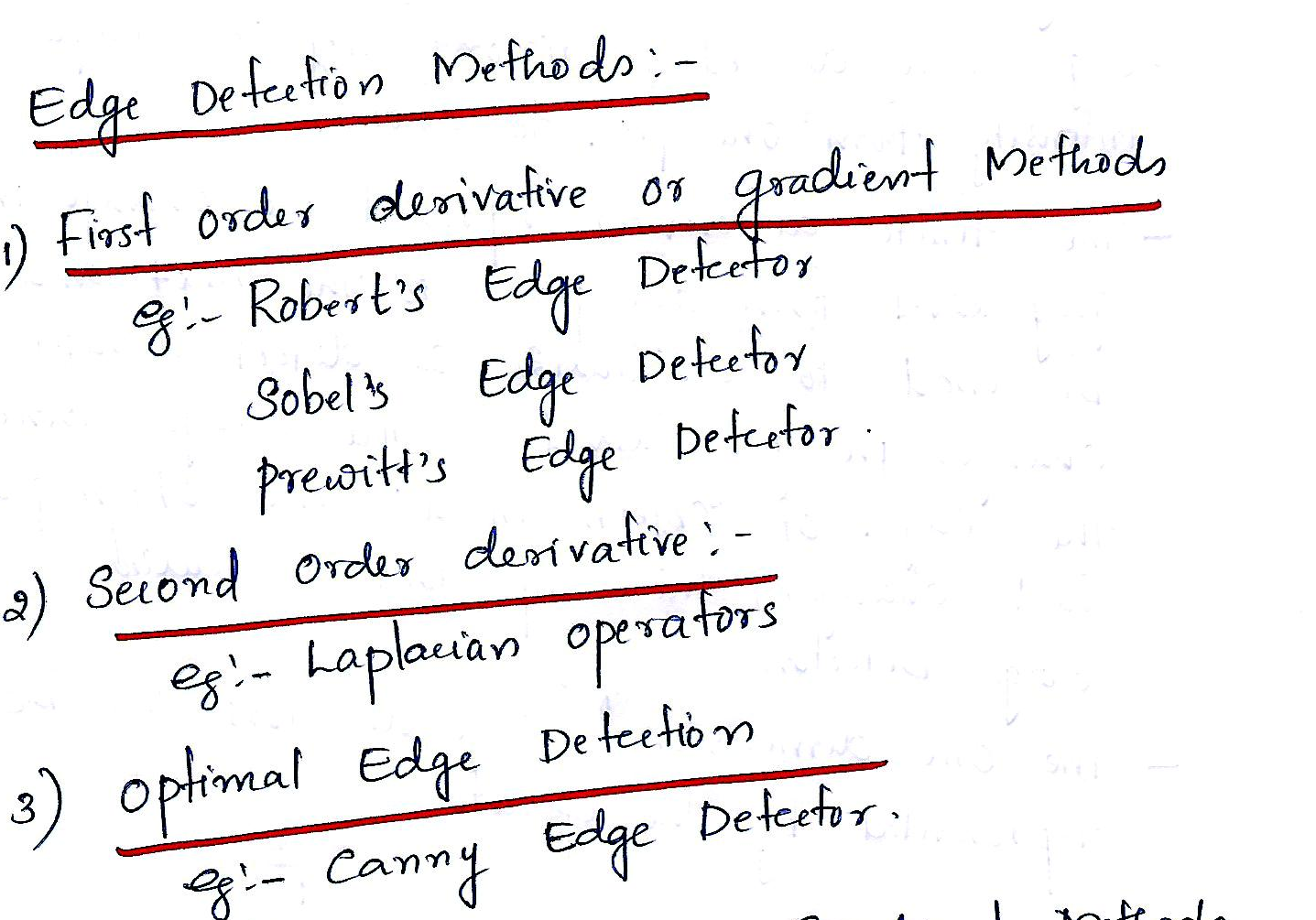 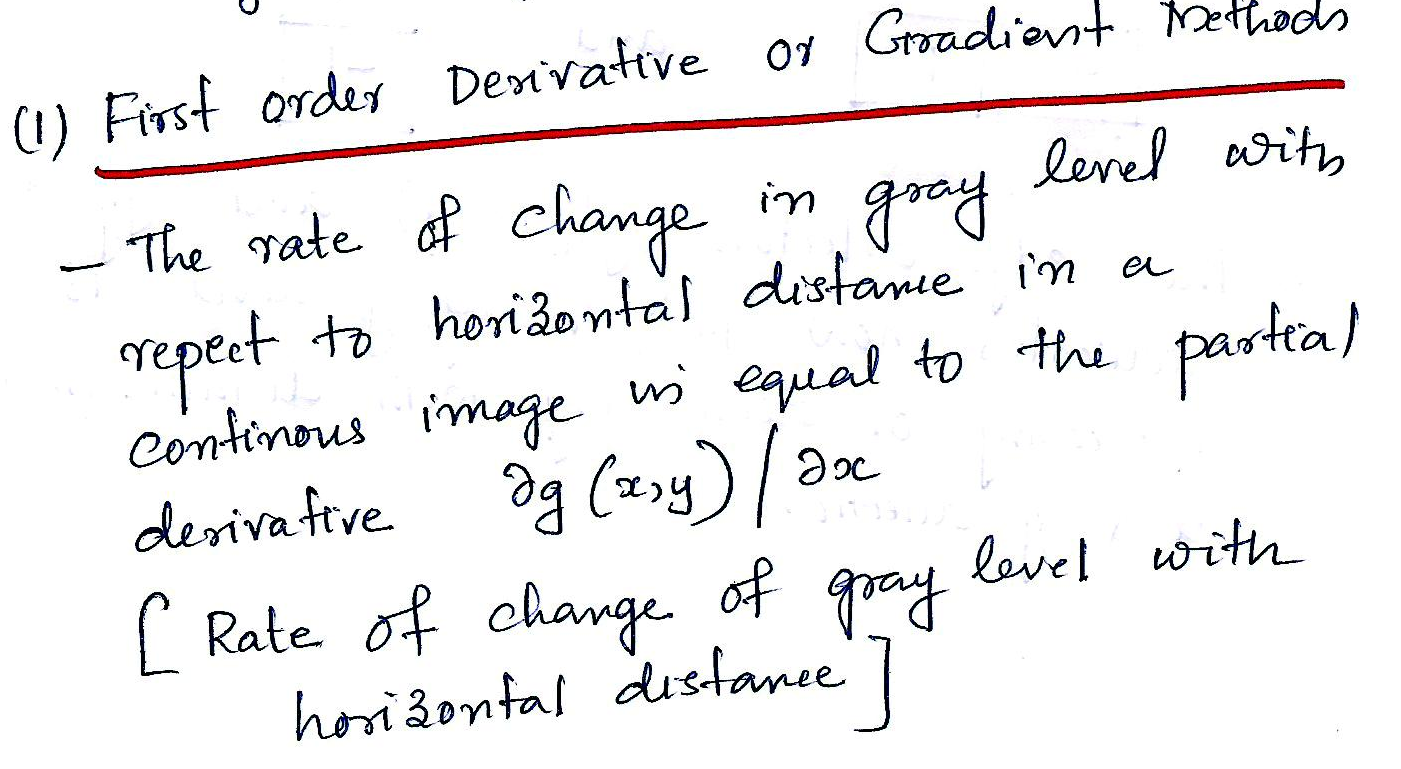 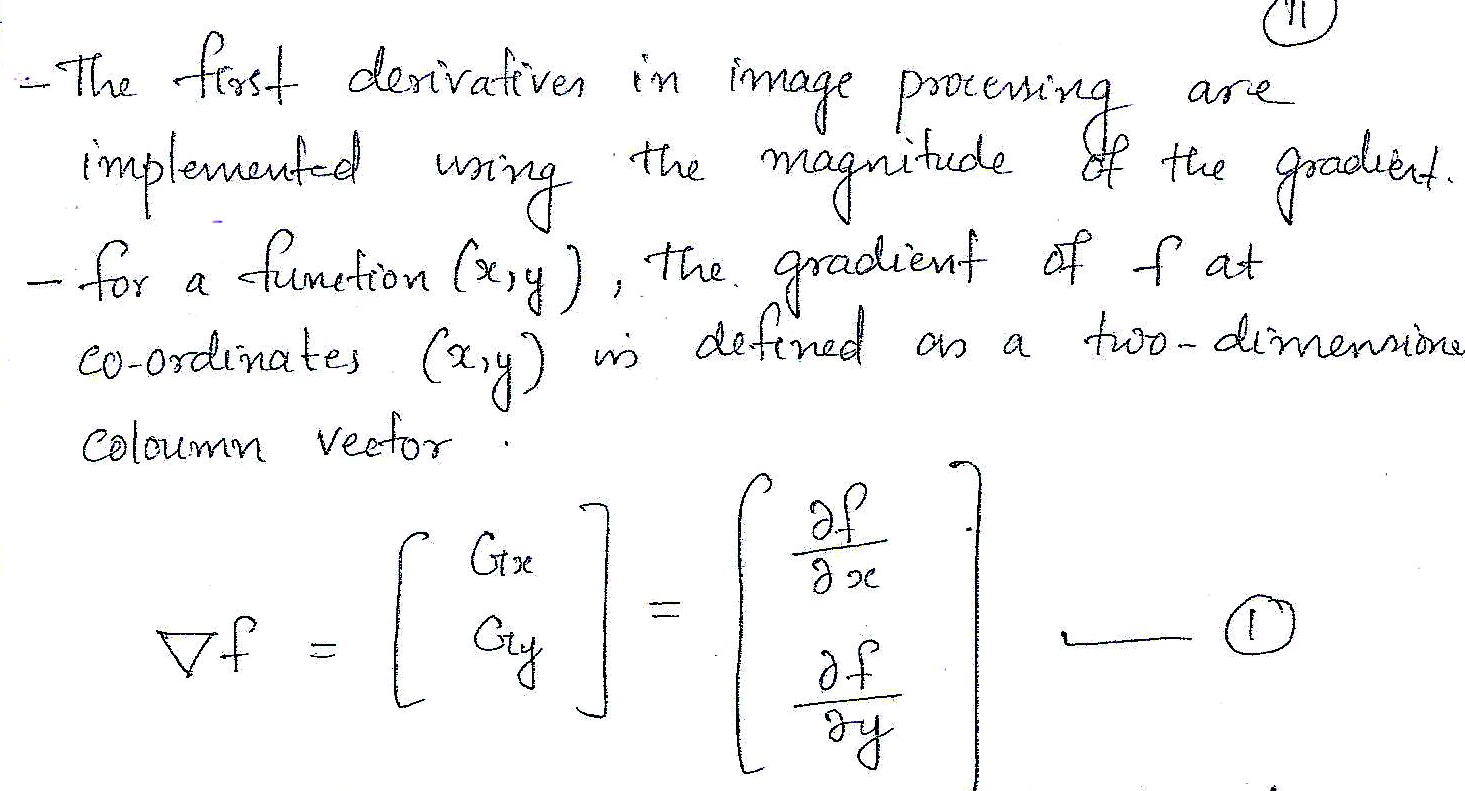 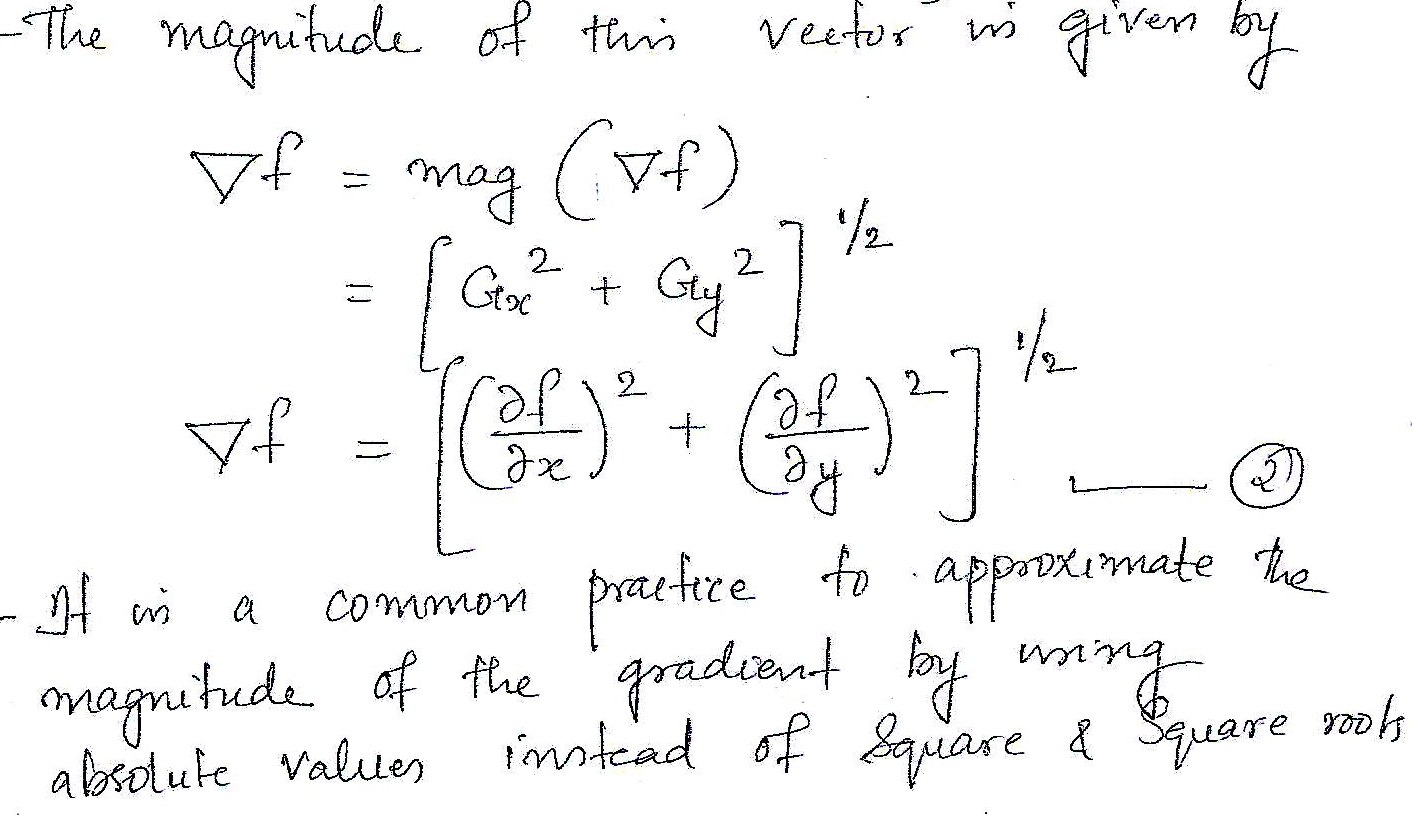 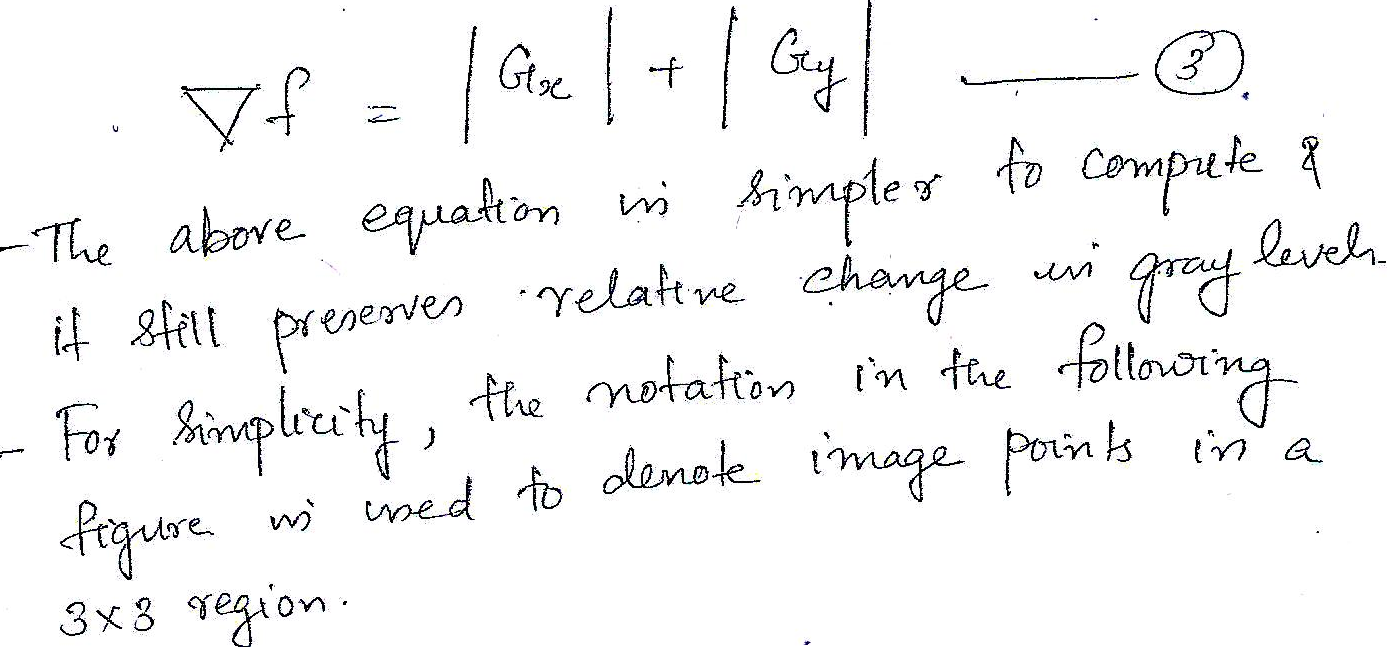 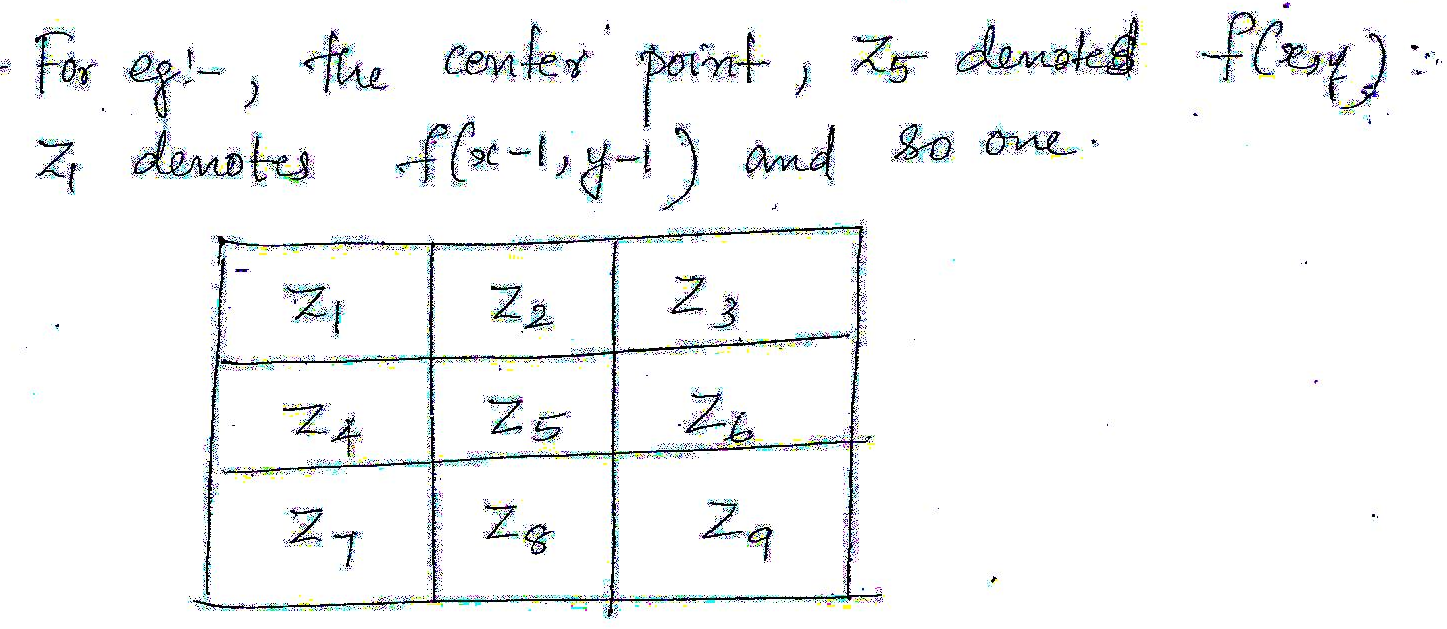 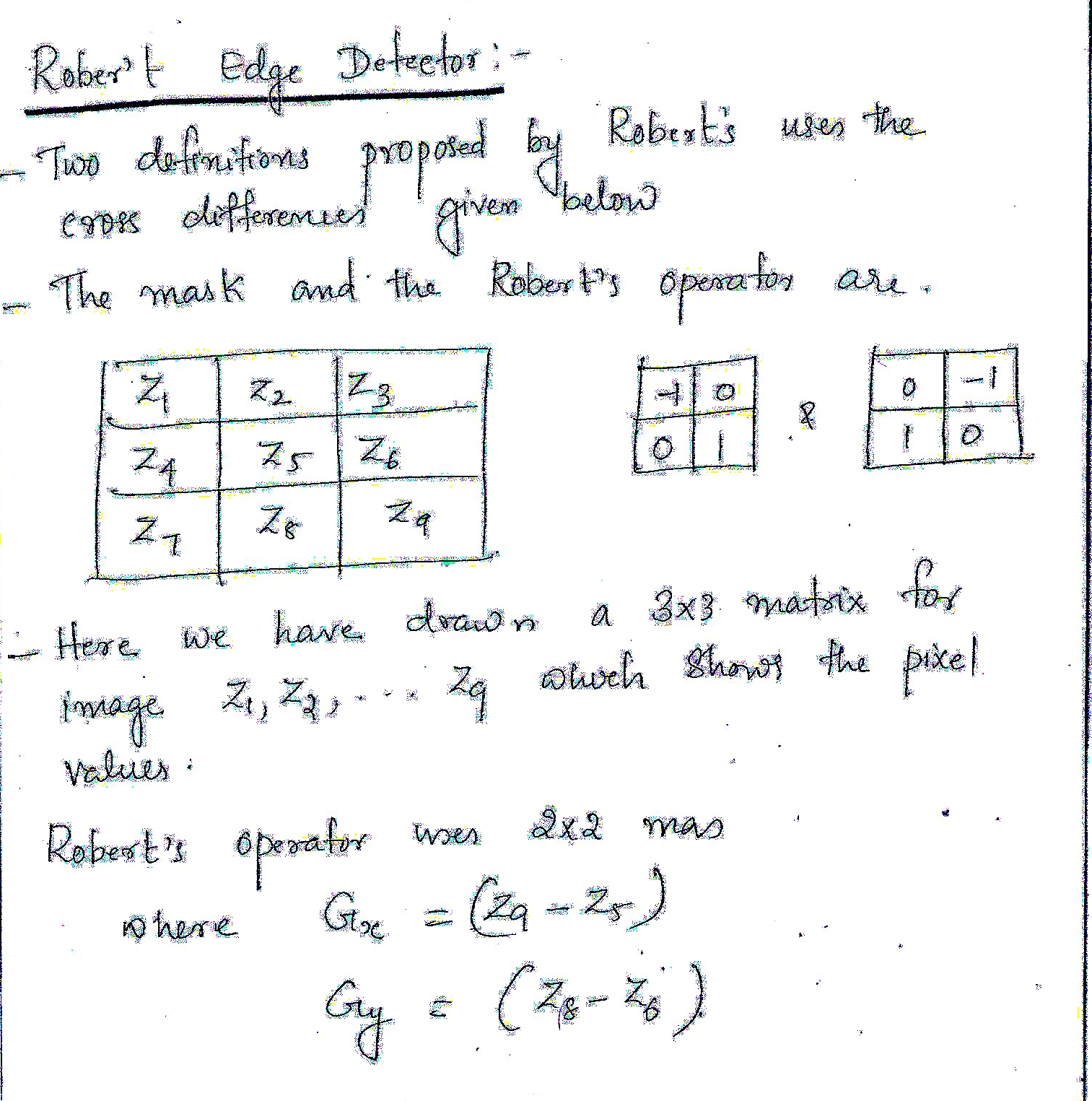 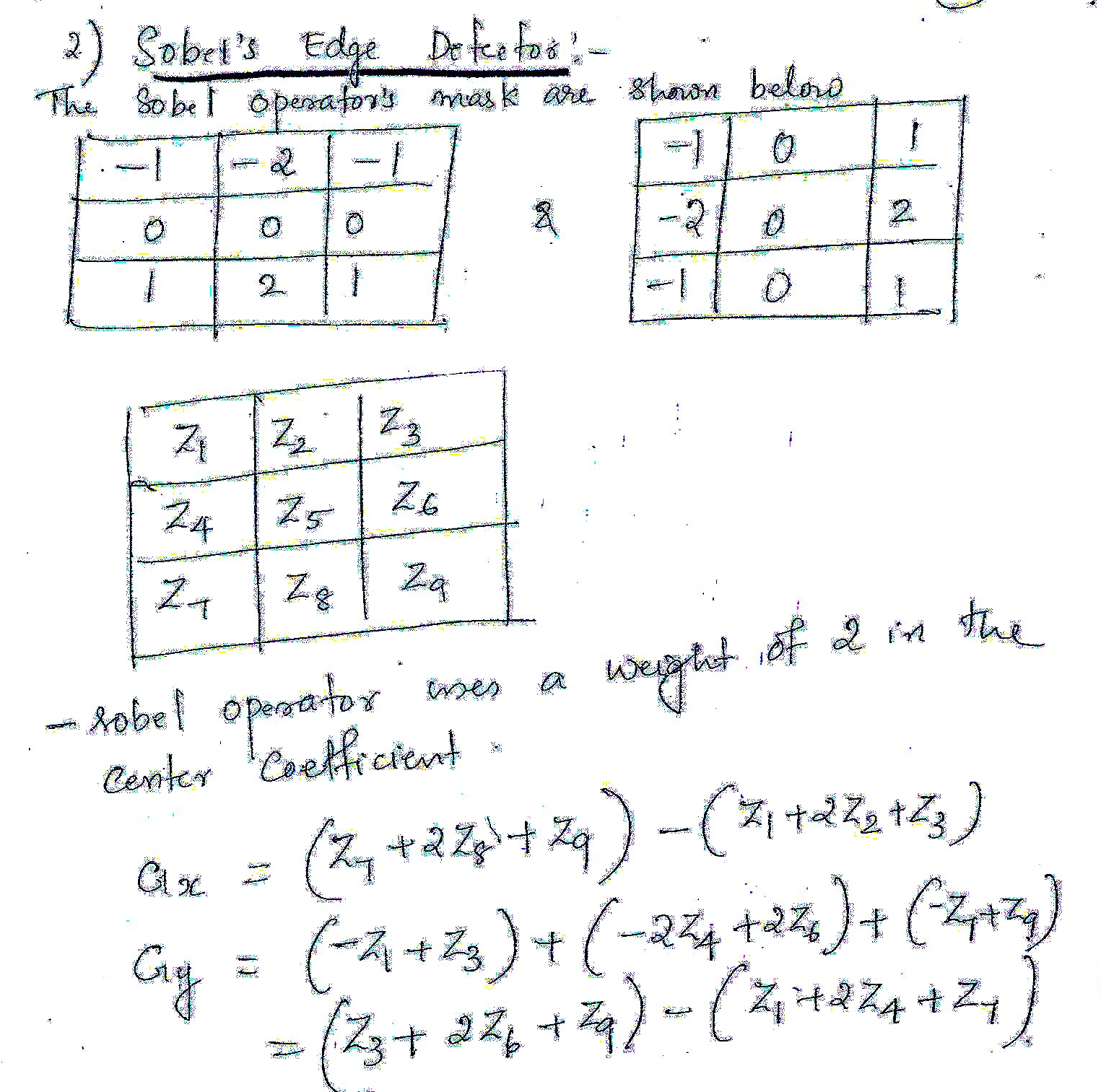 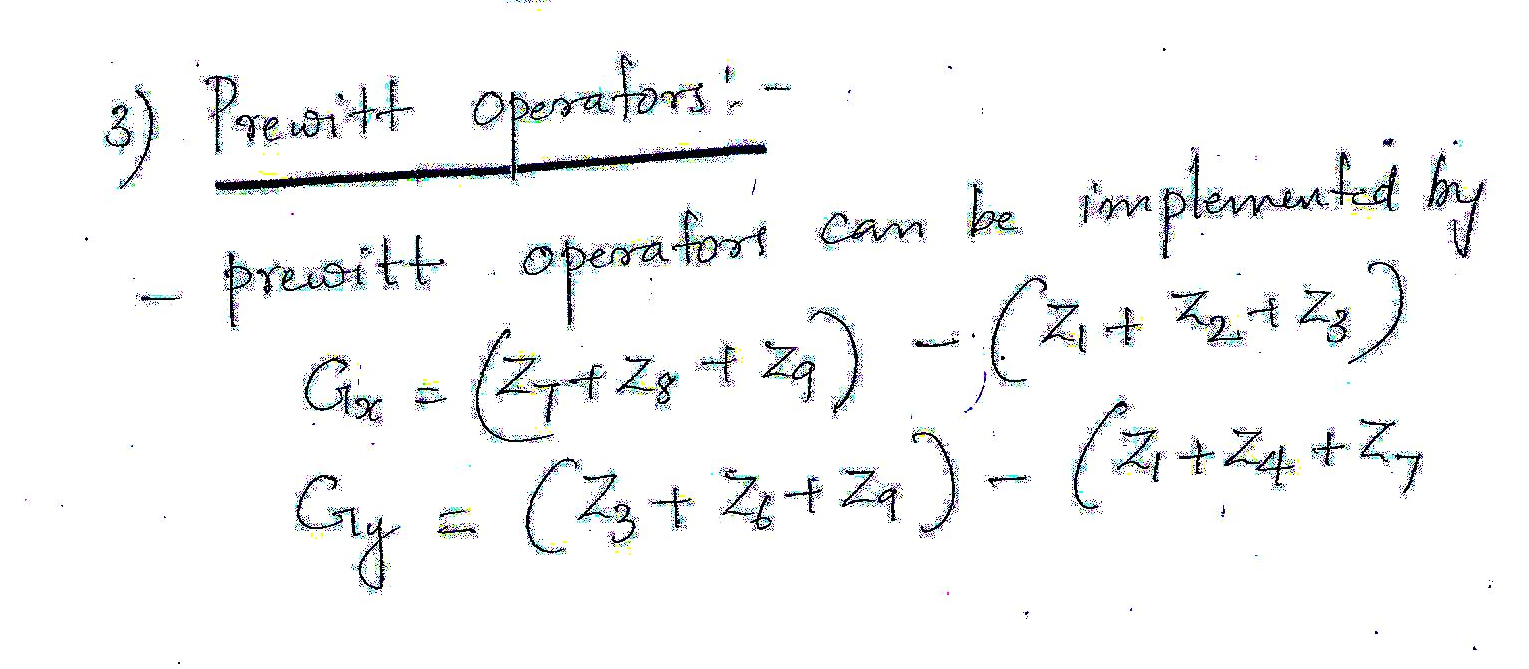 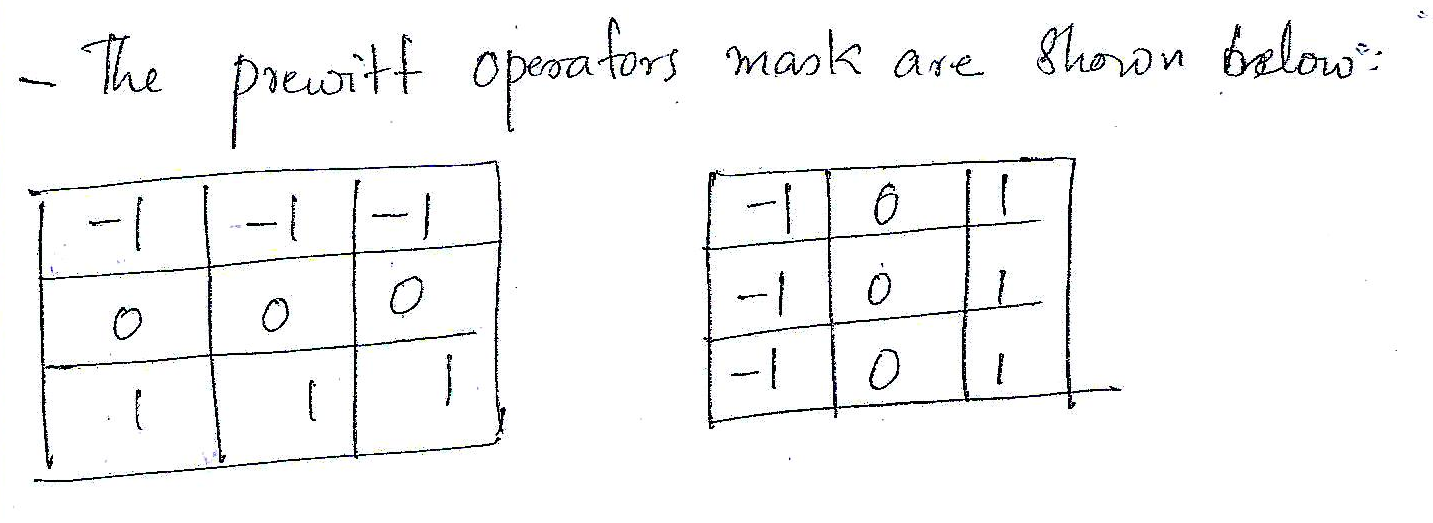 Convolution & Correlation
Correlation and Convolution are basic operations that we will perform to extract information from images. 
the simplest operations that we can perform on an image
 correlation is a measure of similarity between two signals
convolution is a measure of effect of one signal on the other.
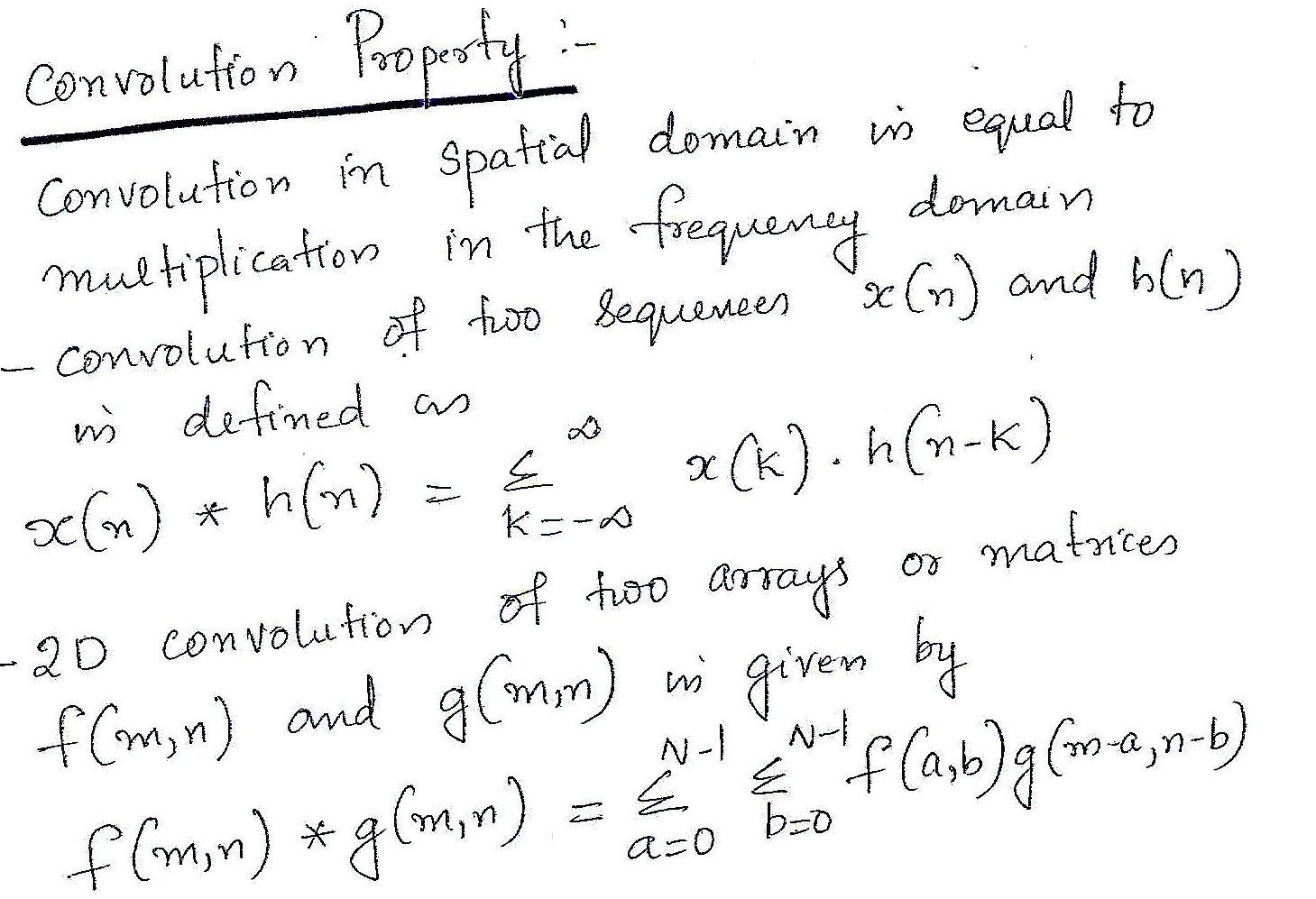 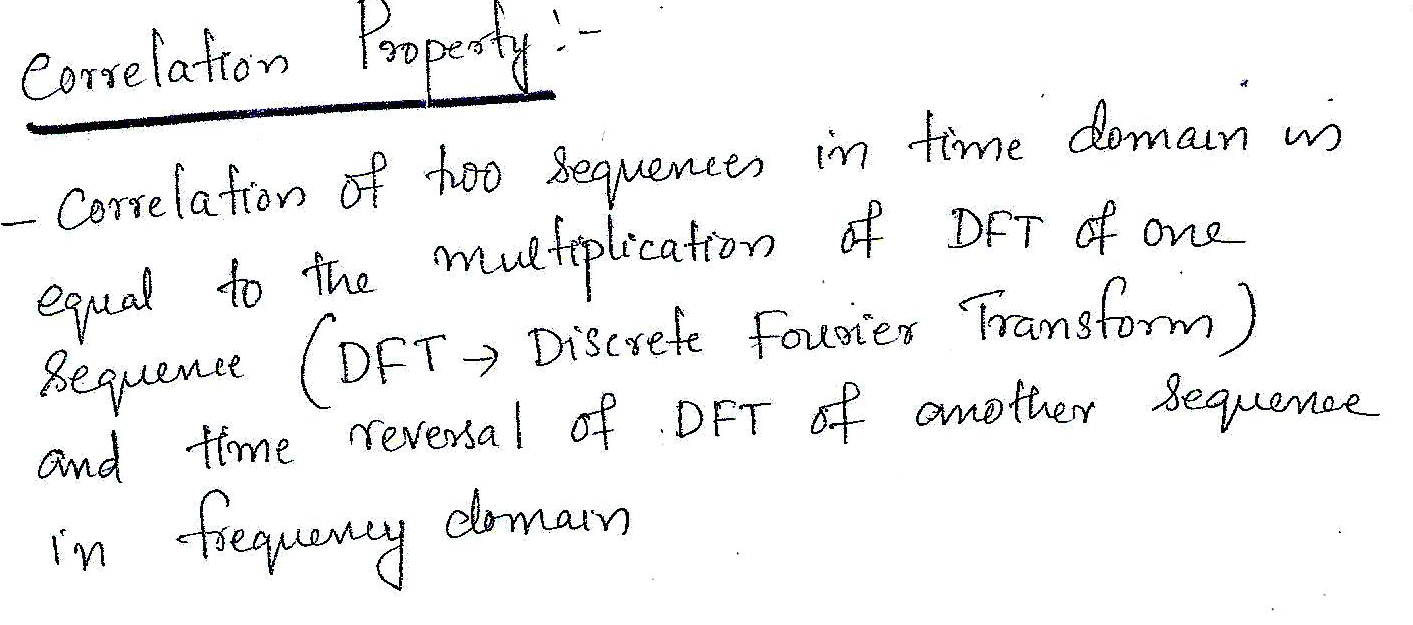 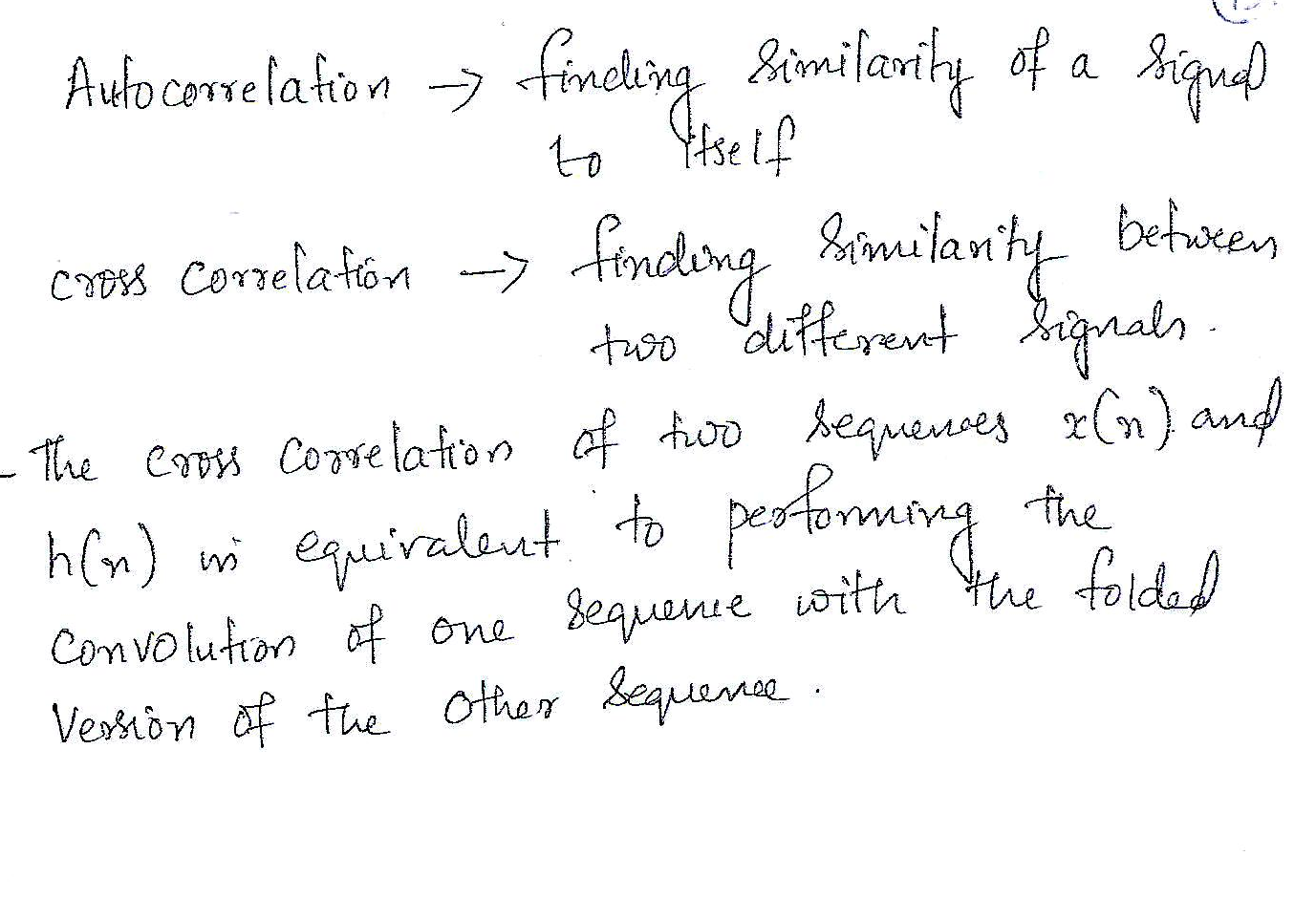